South East Regional Health and Wellbeing (HWB) of Vaccinators
As NHS Vaccinators, your health and wellbeing and support for you, is of paramount importance to us. People will be in newly formed teams, working in unfamiliar environments with many different pressures and potential stressors. The checklist below details key considerations and links to resources. Other useful links include: 
SE Winter Wellbeing Offer, National Health & Wellbeing Offer and South East Leadership Academy Website
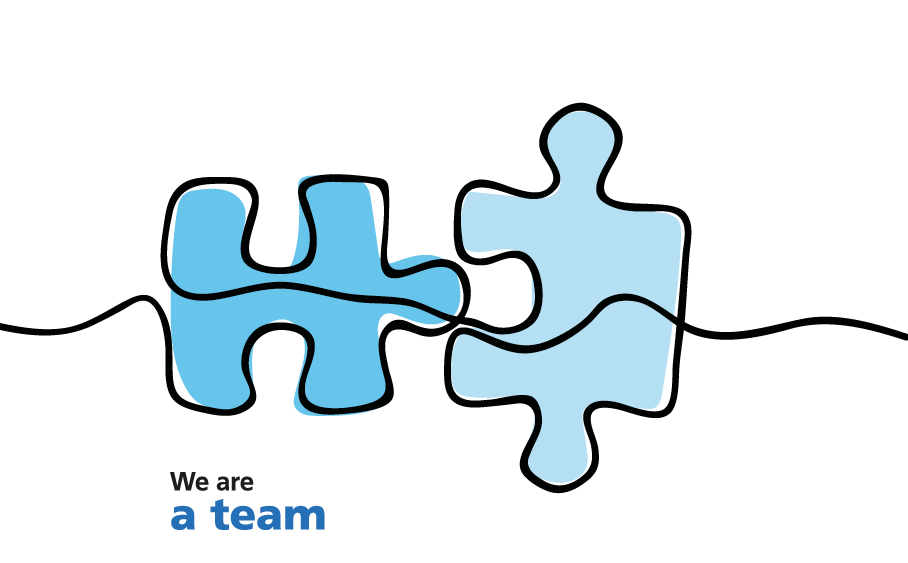 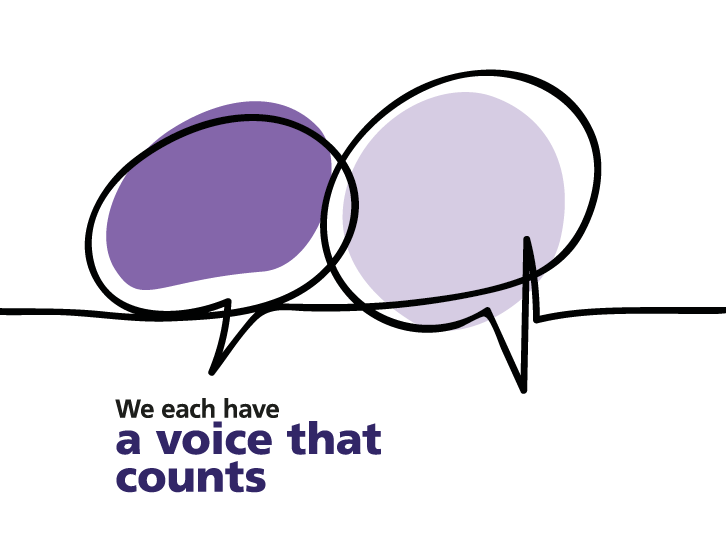 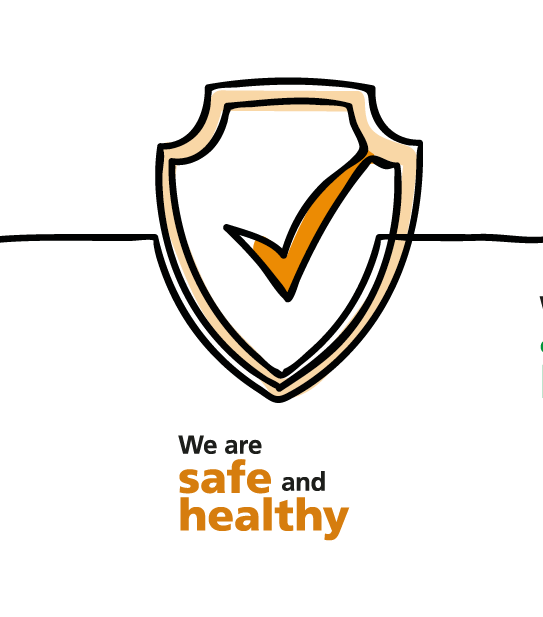 Induction


Ensure working practices, roles, shift patterns, processes and decisions are made with health, safety and wellbeing in mind
Create a climate of kindness and compassion where people are encouraged to support and listen to each-other and feel able to speak up if they are not feeling ok or have a concern
Named contacts of supervisor, manager and named buddy for support & questions
Details of where people can access toilet facilities, food & hot and cold drinks 
Details of where people can take a break, eat and drink while enabling social distancing
Details of parking and local travel arrangements/options
Site tour for orientation
Maintaining Routines has proven psychological benefits: improving productivity, care quality and safety
Team & Manager Support


Build trust by holding regular team huddles where people share how they are feeling, co-solve issues and plan the work together
Use the 10-minute pause space here and also, for clinical, this going home checklist
Ensure people understand how to book time off & how to flag any concerns
Introduce new team members and buddy them up with a colleague
Consider setting up a social media group e.g. WhatsApp so team members can provide peer support
Conduct risk assessments and consider the needs of individuals in an inclusive & compassionate way see this guide & also use the HWB Conversation
Encourage good habits; eating, drinking, taking rest breaks, getting enough sleep
Ensure everyone in the team knows about and can access local and national HWB resources here 
Support for managers, supervisors and leaders is also available here
Signposting and Comms


Consider creating an online hub and comms channels e.g. newsletter so people can access key information, including HWB links, via their smartphone 
Consider appointing a HWB Champion who is available for signposting & information based on the National Offers. Vaccinators can also be directed to the staff networks including pastoral/faith. 
Helplines, textlines, financial HWB resources & online 1:1 sessions available for when people need them here
NHS staff have free access to a number of wellbeing apps support their mental health and wellbeing
There is a specific national health and wellbeing offer for clinical and non-clinical primary care colleagues, who can access resilience coaching here
General, non-urgent queries, regarding this may be e-mailed to penelope.boxall@nhs.net
Please join the SE Staff Experience FutureNHS Collaboration Platform for useful information from the regional team